106學年度大專學生參與科技部專題研究計畫  說明會
社會與安全管理學系
黃讚松  副教授
1
大專生科技部專題研究計畫？
2
大專生科技部專題研究計畫
計畫主旨
行政院科技部，為提早培育儲備基礎科學、應用科學、人文社會科學之優秀研究人才。
鼓勵公私立大專院校學生參與專題研究計畫，俾儘早接受研究訓練，體驗研究活動、學習研究方法，並加強實驗、實作之能力。
3
學生申請資格
已獲得指導教授承諾指導研究，學業成績優良，且申請時須具備下列資格之一者：
1.公私立大學院校二年級以上在學學生。但不得為碩士班及博士班研究生。
2.公私立專科學校五專制三年級以上或二專制一年級以上在學學生。
4
指導教授
符合科技部專題研究計畫主持人資格，且願意提供研究設備指導學生從事研究工作者
指導教授每年度以指導二位學生為限
同一件計畫僅限一位學生提出申請，每位學生同一年度以申請一件計畫為限。
5
我為什麼要參加科技部大專學生專題研究計畫？
6
大專生科技部專題研究計畫優勢
科技部通過補助4,8000元獎助學金(6000元*8個月)
結合學系畢業專題 (一兼二顧)
增加未來研究所推薦申請、深造競爭力
整合過去所學，實際應用在實務現象探討
提前學習獨立研究能力，有助未來研究生涯。
7
研究創作獎
提案通過且執行完畢，可參加研究創作獎評選(每年從各領域中選200件表揚)
104學年本校從3289件中，本校獲評審通過144件，獲研究創作獎8件。
獲「研究創作獎」獎金：
依「科技部補助大專學生研究計畫作業要點」第十三條第二項：「獲獎學生由本部頒發獎金新臺幣二萬元及獎狀一紙。」
8
104學年度本校通過144件
9
本校101-105學年通過件數
為全國大學生共同較勁的平台，去年我們通過件數為全國第二名
10
104學年度本校獲創新研究獎
11
科技部創新研究獎
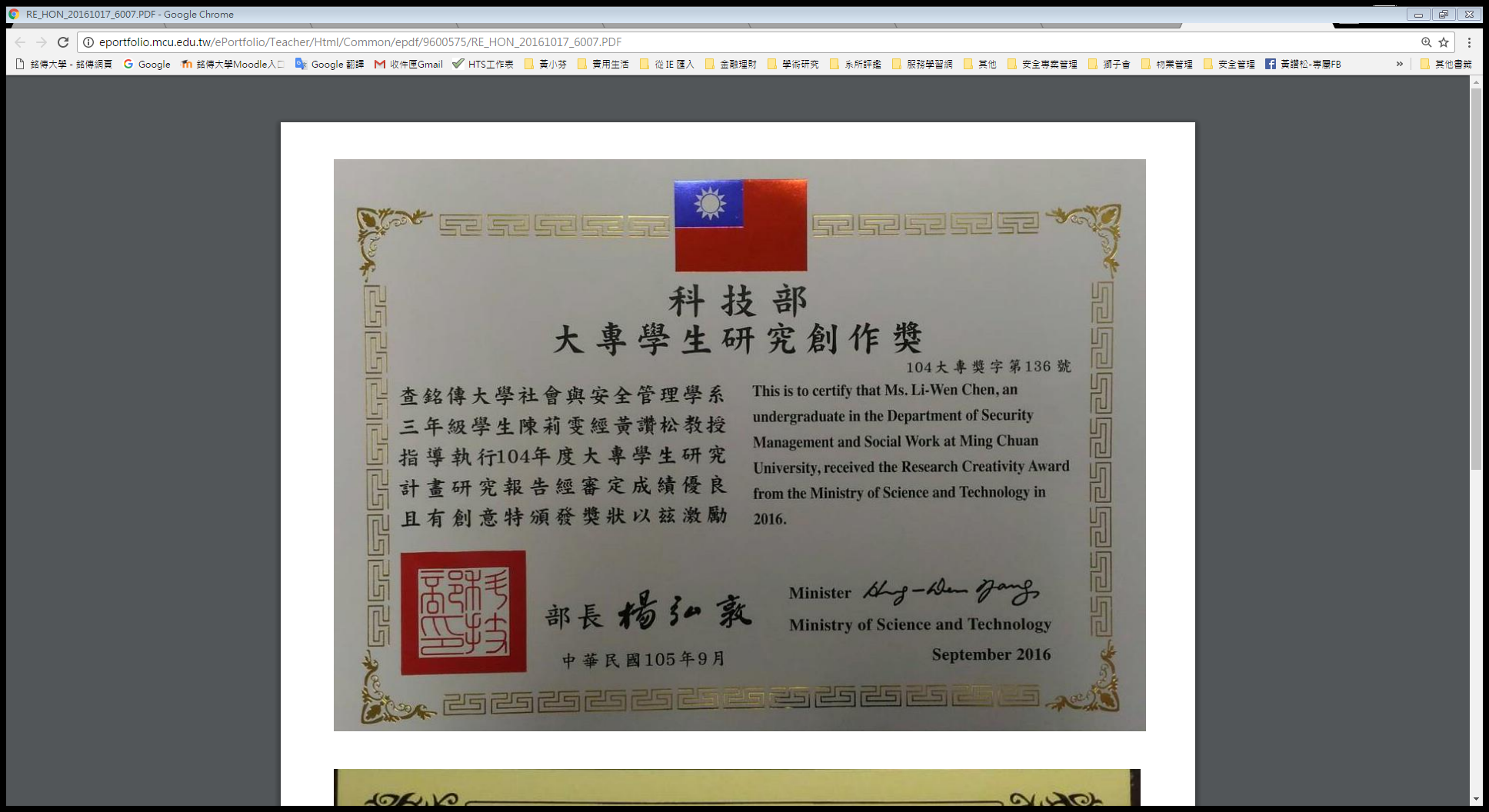 12
校長表揚獲科技部大專生創作獎
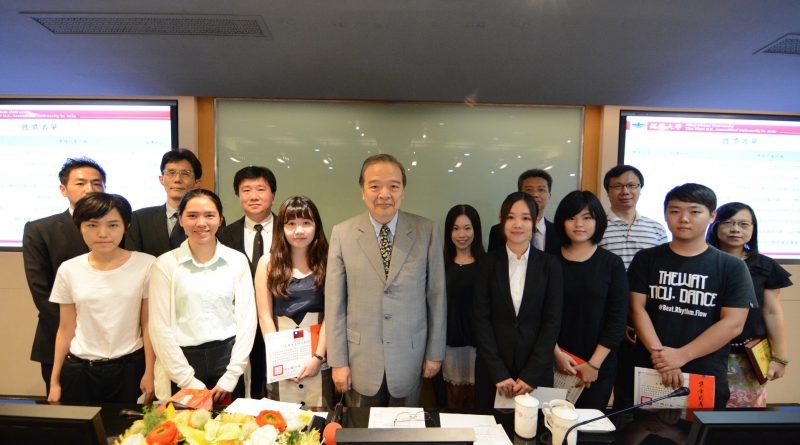 13
何時該開始著手？
14
大專專題計畫時間管理
科技部上線截止日期2月上旬
學校截止日期2月5日(去年的時程)
最後定稿及修正日期：1月下旬
適逢寒假+過年，與老師研討時間減少
放假心情大受影響，研究動力降低
撰寫計畫書期間：12/11~1/11(一個月時間)
相信大家現在都已胸有成竹了
15
計畫執行與申請要件
106年7月1日至107年2月底止，計畫執行共八個月
學生及指導教授應至國科會網站線上製作下列文件
(一)大專學生研究計畫申請書
(二)學生歷年成績證明(成績重要嗎?)
(三)指導教授初評意見表(老師)
(四)指導教授個人資料表(老師)
(含近五年著作目錄)
16
計畫申請案相關文件檔案
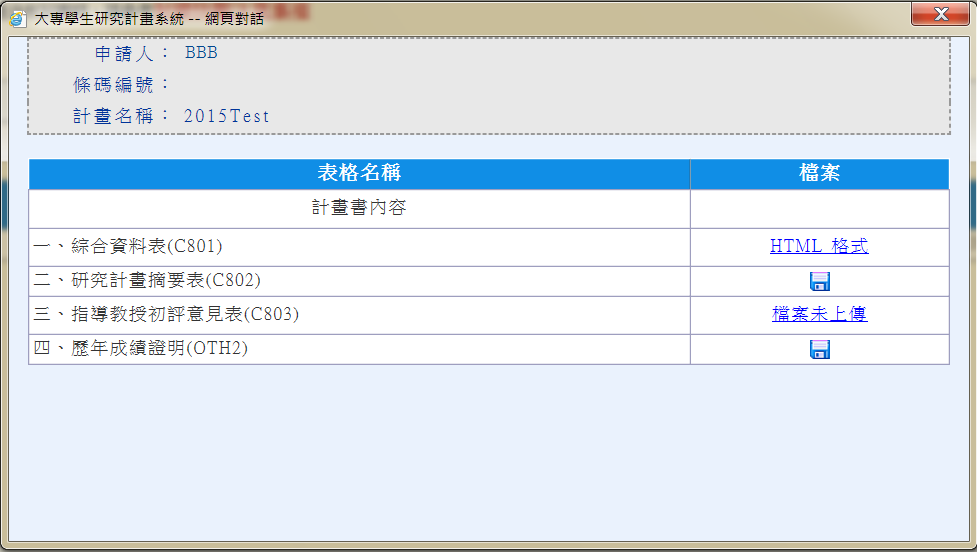 17
計畫書要求
研究計畫名稱
(一)摘要
(二)研究動機與研究問題
(三)文獻回顧與探討
(四)研究方法及步驟

表 C802
(五)預期結果
(六)參考文獻
(七)需要指導教授指導內容
(全部內容10頁以內)
18
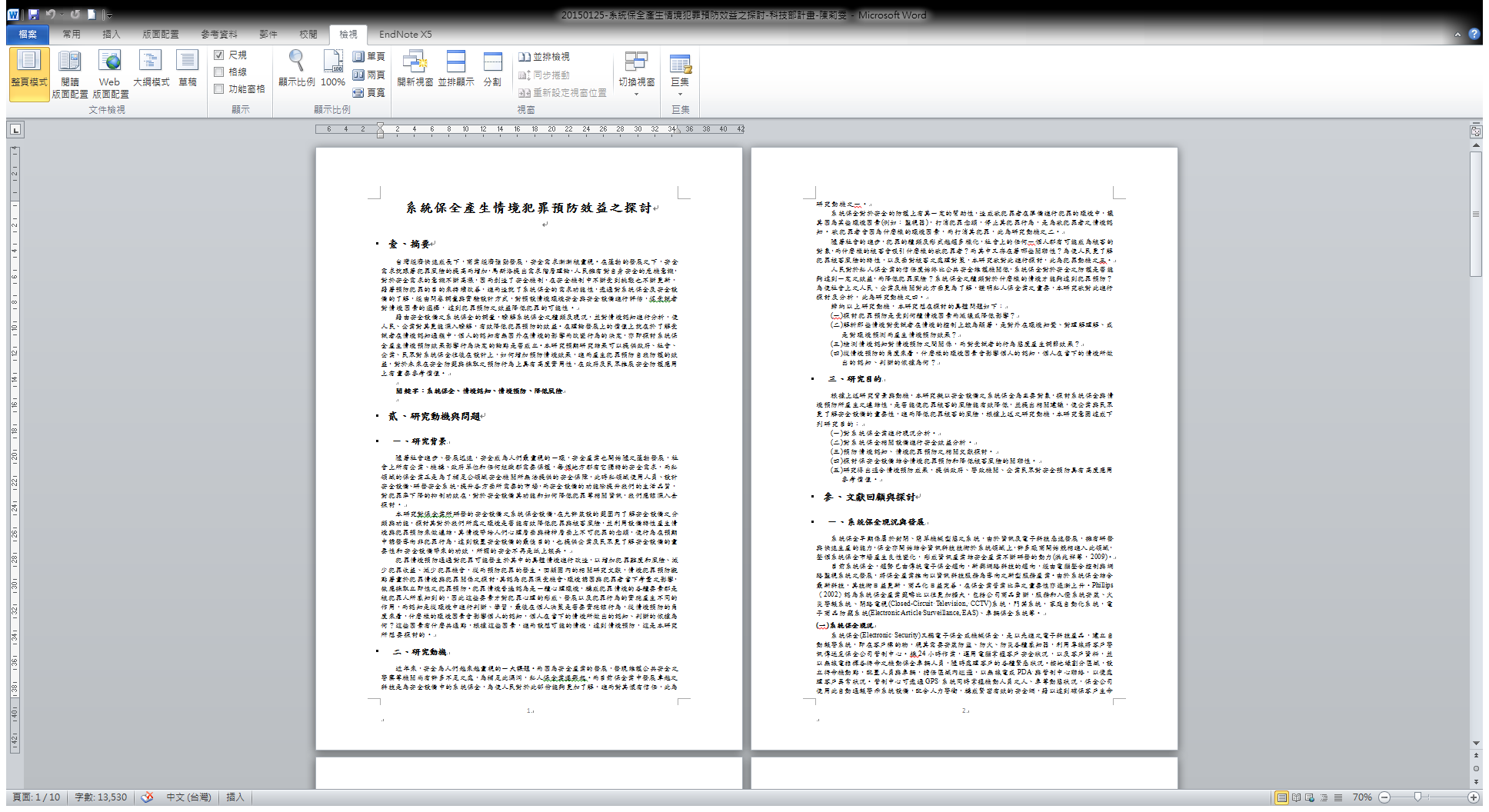 19
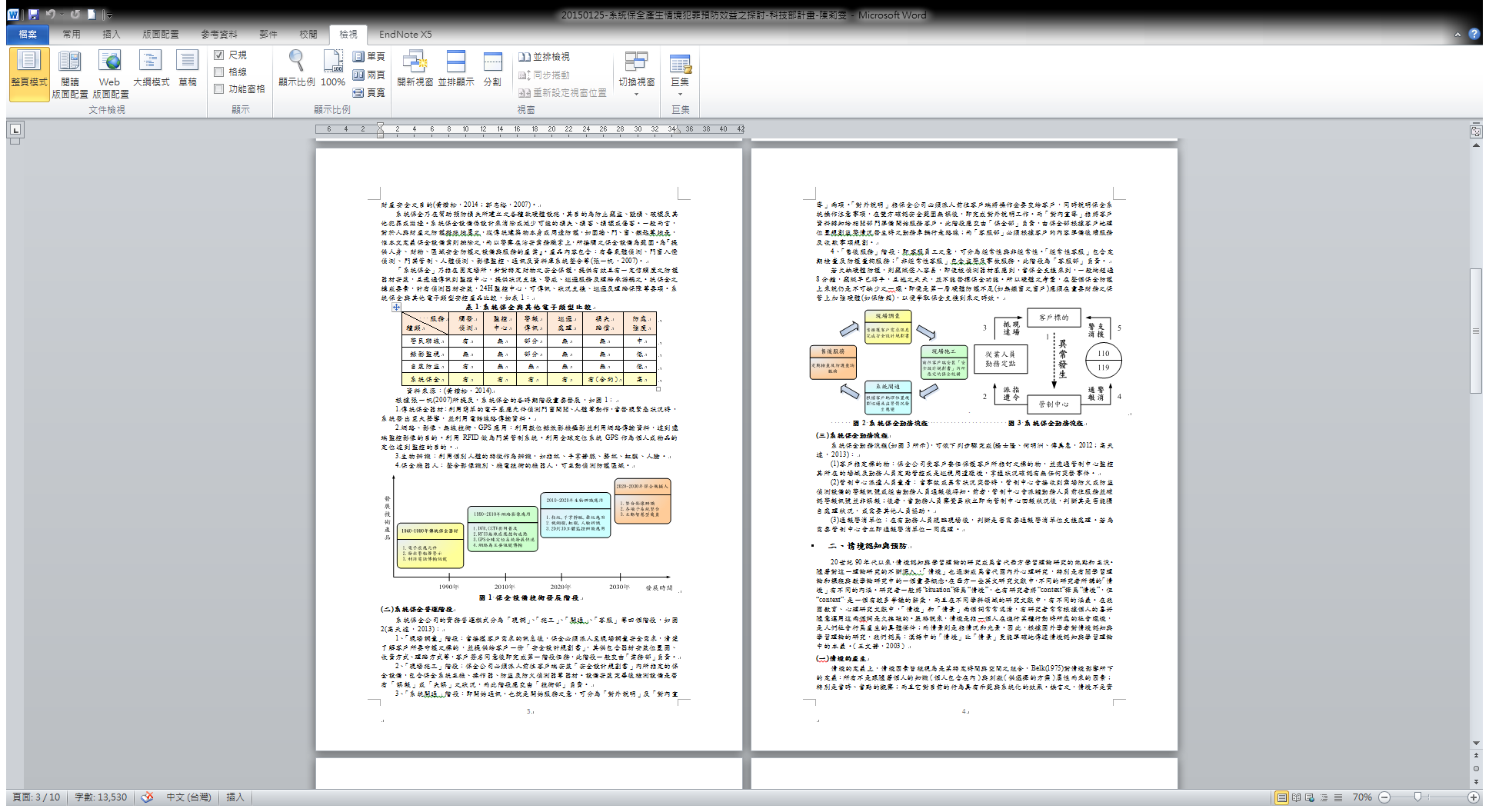 20
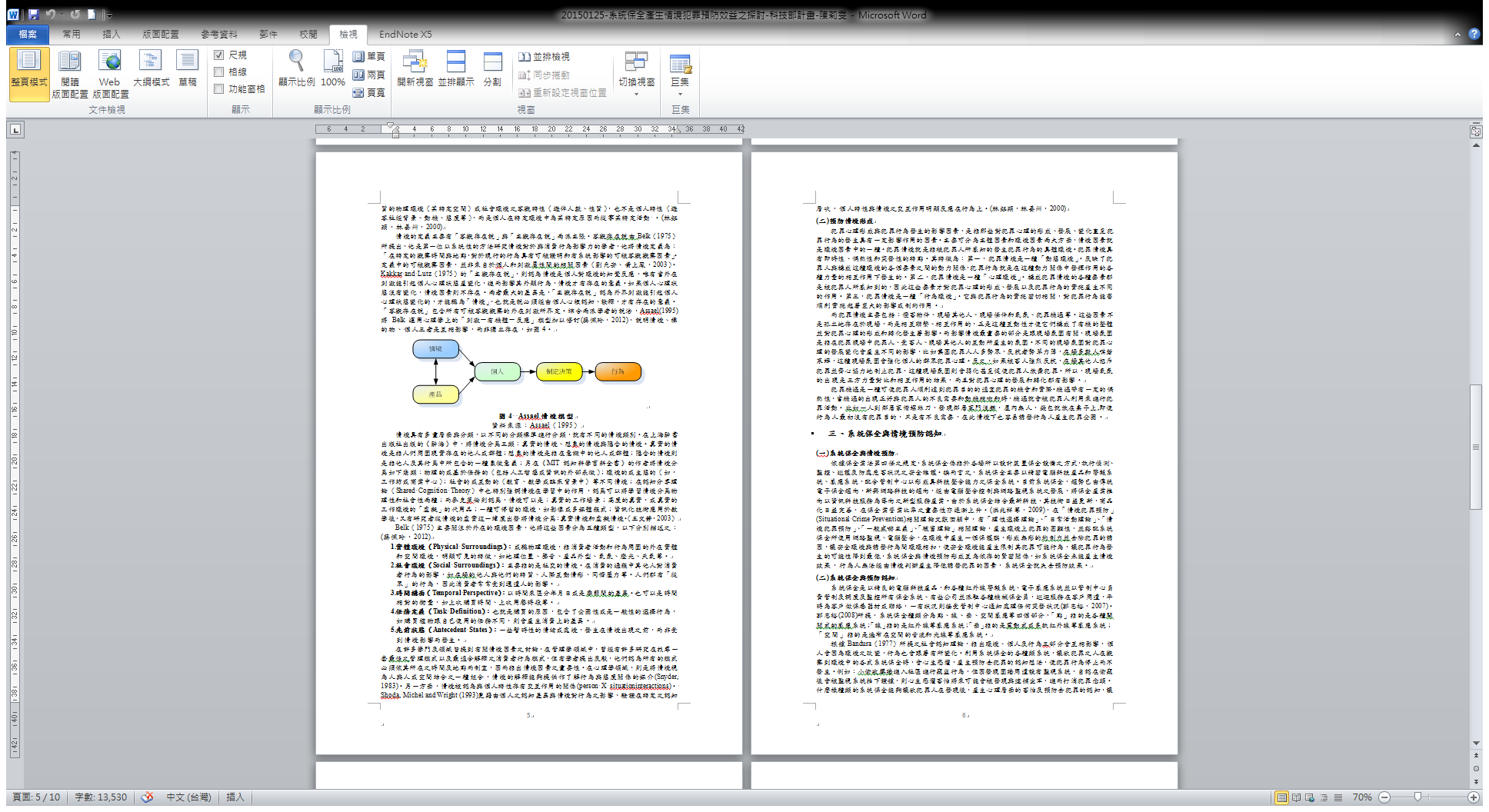 21
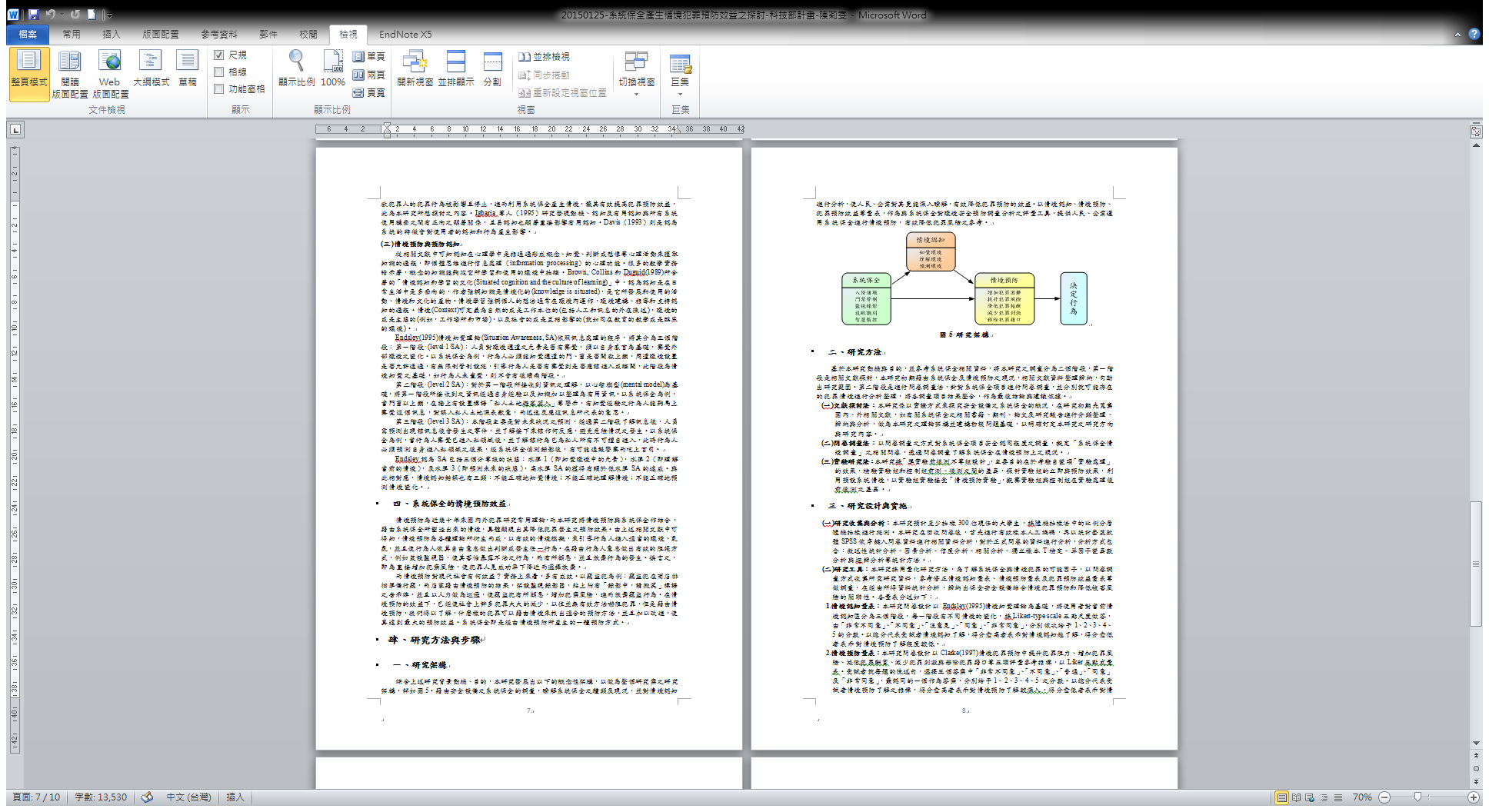 22
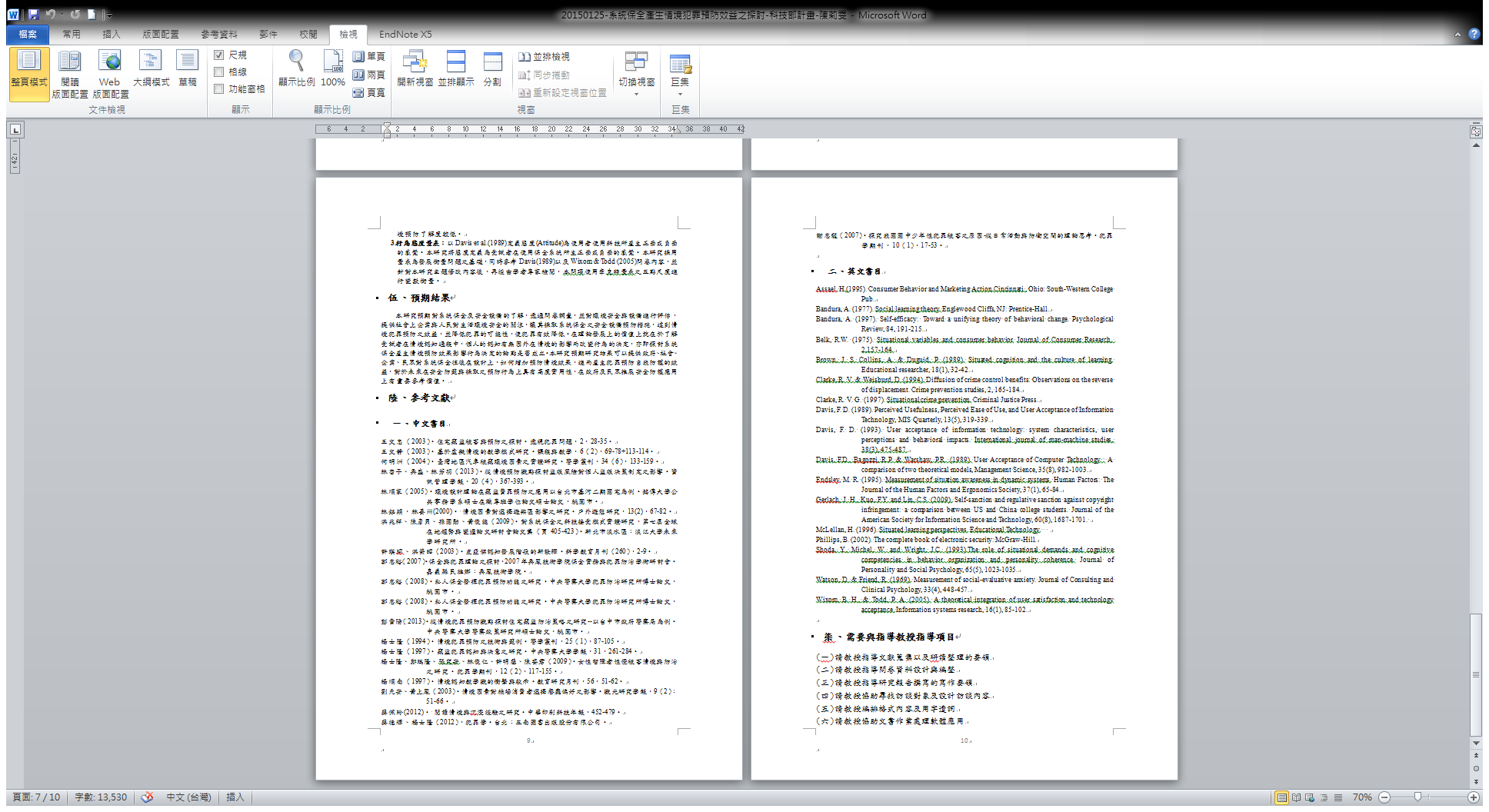 23
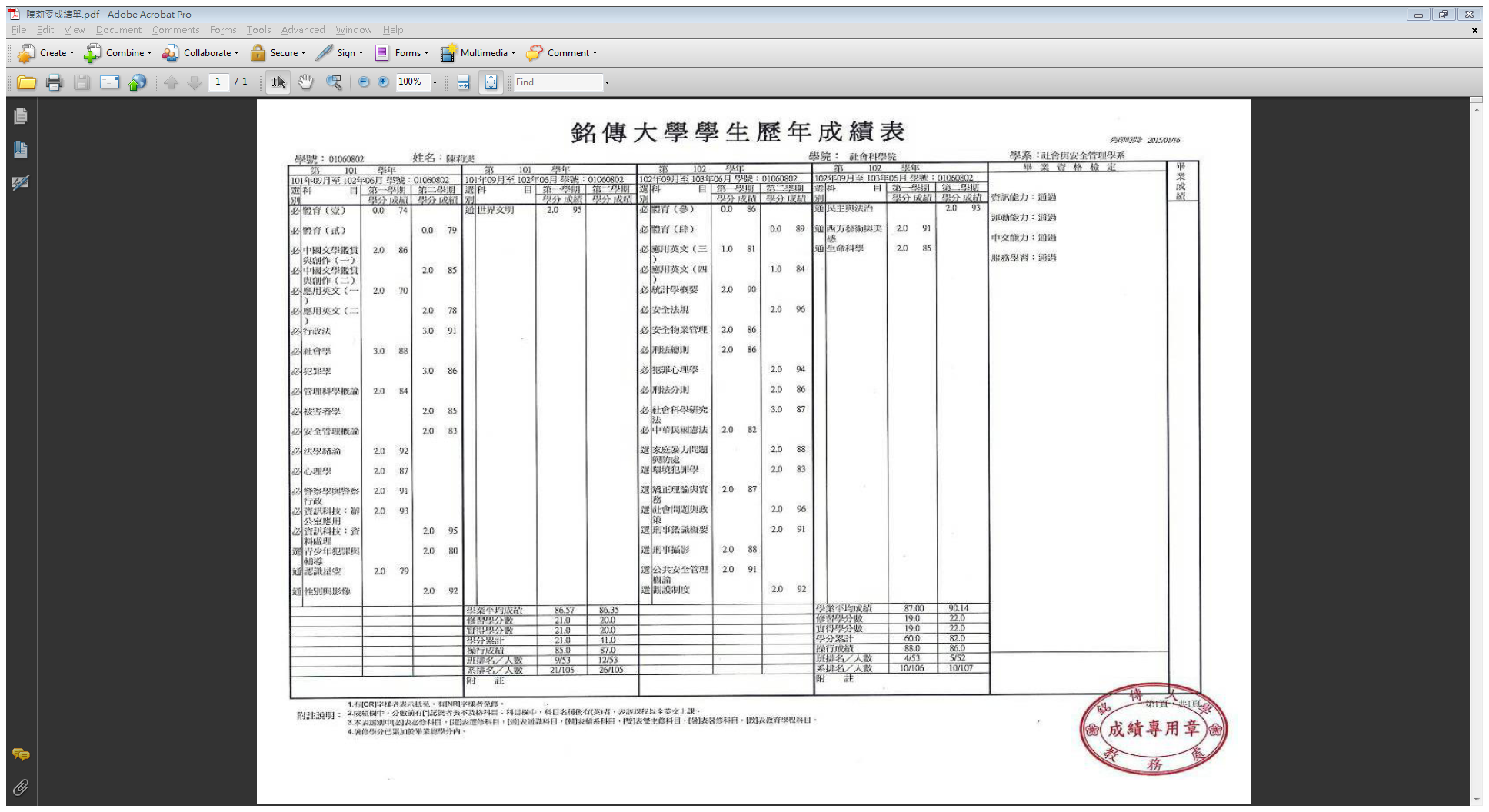 24
大專專題計畫審查意見表
評審項目
申請學生之在學成績，及本計畫研究經歷獲研究成果
研究主題重要性
相關文獻之掌握程度
研究方法與進行步驟之可行性
指導教授對於申請學生及研究計畫之助益
25
大專學生研究計畫指導教授初評意見表
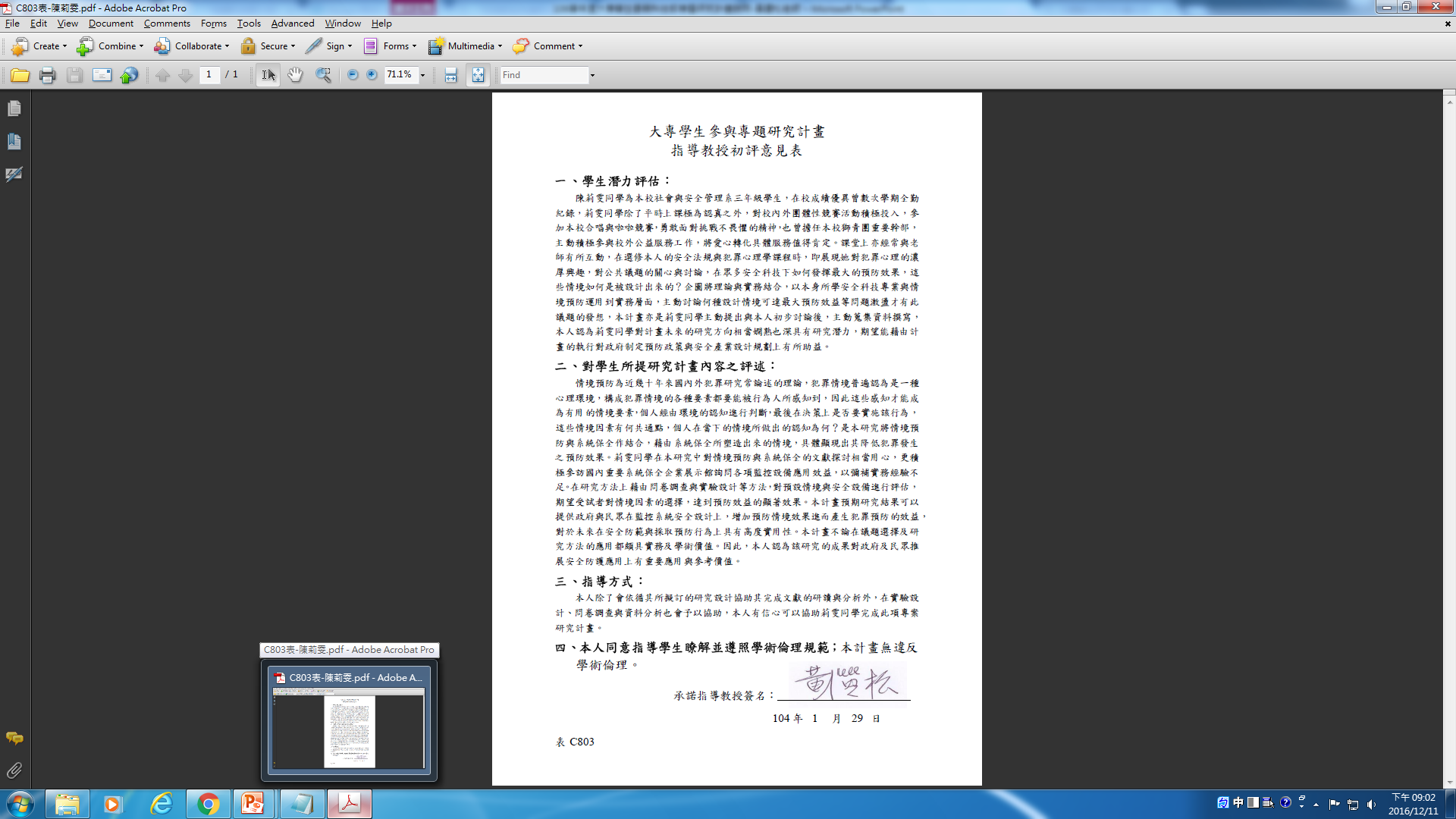 一、學生潛力評估：
二、對學生所提研究計畫內容之評述：
三、指導方式：
四、本人同意指導學生瞭解並遵照學術倫理規範；本計畫無違反學術倫理。
指導教授簽名：

表 C803
26
如何撰寫及提出申請計畫
27
撰寫小叮嚀
一、撰寫方向：與指導教授專長相符
「研究計畫範圍為學生自發性研究構想之嘗試性題目，該題目須與指導教授專長相符」
二、學術倫理問題：引用篇幅多少、自我引述
「研究計畫之構想、執行或成果呈現階段涉有違反學術倫理情事者，依教育部學術倫理案件處理及審議要點規定處理。」
28
撰寫小叮嚀
違反學術倫理情事
1. 造假、變造。
2. 抄襲：如直接拷貝網站資料且未註明出處。
  (1)請以個人口吻及觀察，逐字改寫。
  (2)引用文章時請加註出處：如（陳國明與肖小穗，2011）；或陳國明與肖小穗（2011）表示……。
29
研究計畫撰寫注意
研究目的不清楚、不有趣
研究背景與動機不明
國內外相關文獻回顧不足最好要有近三年資料
欠缺理論基礎
資料蒐集品質不佳
研究方法過於簡略
論文架構鬆散不嚴謹
實證分析研究成果不明
寫作技巧及脈絡邏輯不清
相關註釋及參考文獻不完整
30
審查者(reviewer)的觀點
創新、吸引力或有趣的題目(50%)
嚴謹、合理研究方法與文獻推論(35%)
具體可行的執行步驟(15%)
一個有趣的題目，藉由理論與文獻合理的論述與說明，並有具體可行統計分析方法所支持的專題計畫最能獲得審查者的認可。
題目不吸引人，再嚴謹再可行幫助不大
千萬不要流於陳腔濫調
31
創新、吸引力或有趣的題目(50%)
目前的研究不多
例如：系統保全產生情境犯罪預防效益之探討
採用不同的方法(質性vs.量化)-105心理
網路與性思想的交織-探討大學生從事隨意性行為之心理歷程
菜市場名影響個人自我認同發展之質性研究
大學時期社會參與投入對就業力之關係研究—以心理資本為中介變項
打工度假經驗對大學生職涯適應力與心理幸福感的影響:以文化衝擊為調節效果
32
嚴謹、合理研究方法與文獻推論(35%)
評估對象：你、指導教授與計畫書
你：你過去的表現及所處的科系
指導教授：題目最好與指導教授專長相符(科技部補助大專學生研究計畫作業要點第三條第6點研究計畫範圍為學生自發性研究構想之嘗試性題目，該題目須與指導教授專長相符)
計畫書：有趣的題目、結構嚴謹、推論合理且具體可行的執行方法與步驟(理論+文獻+順暢的文字)
33
具體可行的執行步驟(15%)
與研究問題相契合的研究方法與設計
實驗設計或問卷調查
清楚交代操作方法與衡量步驟
使用工具的效度與信度(最好從各領域中頂級期刊已引用的問卷著手)
選擇與衡量構念相符合的統計分析方法(類別變項與連續變項)
不怕太清楚，只怕不清不楚!
34
研究計畫題目怎麼找
可參考科技部歷年通過的專題計畫
http://statistics.most.gov.tw/was2/award/AsAwardMultiQuery.aspx
細心觀察，用心體會，處處都是題目
頂尖專業期刊(top journals)
找老師討論
35
他山之石-歷年資料的尋找
36
科技部大專學生研究計畫
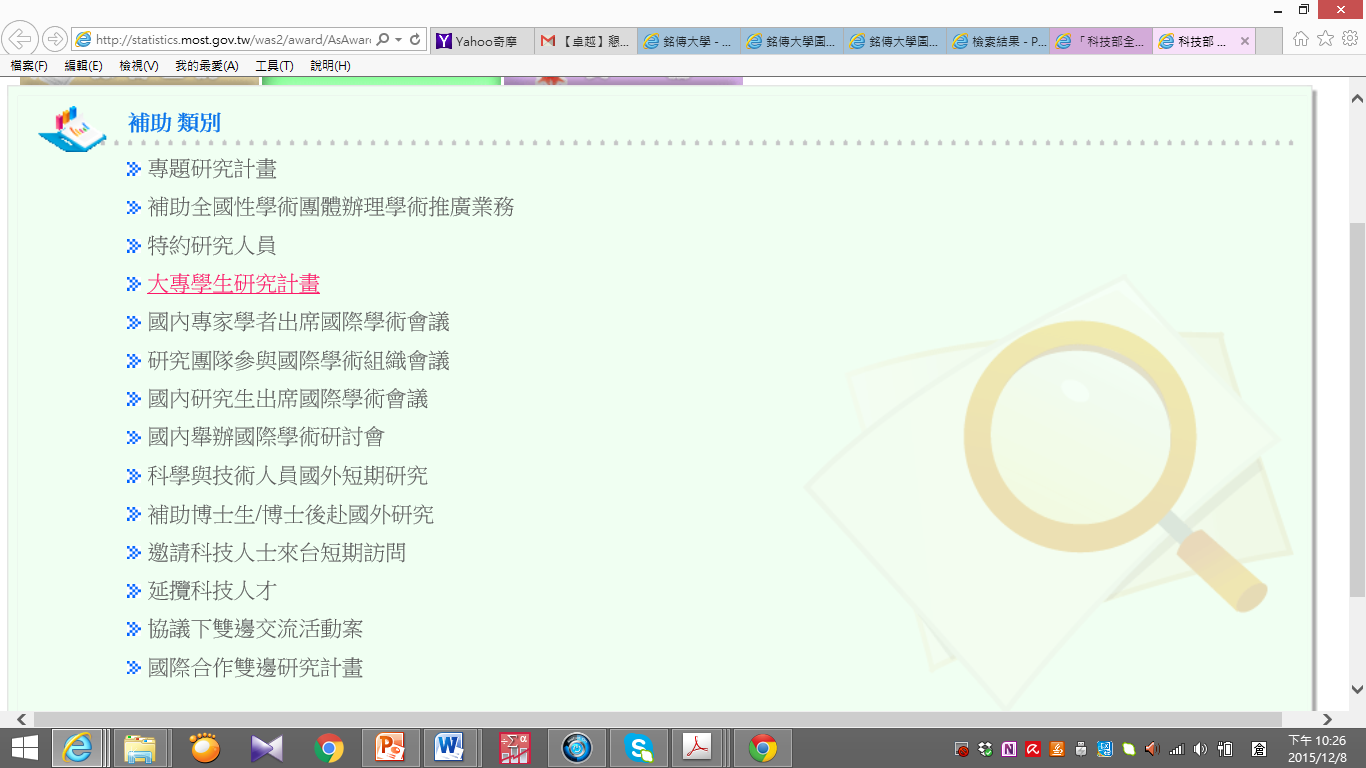 科技部大專學生研究計畫查詢
37
科技部大專學生研究計畫
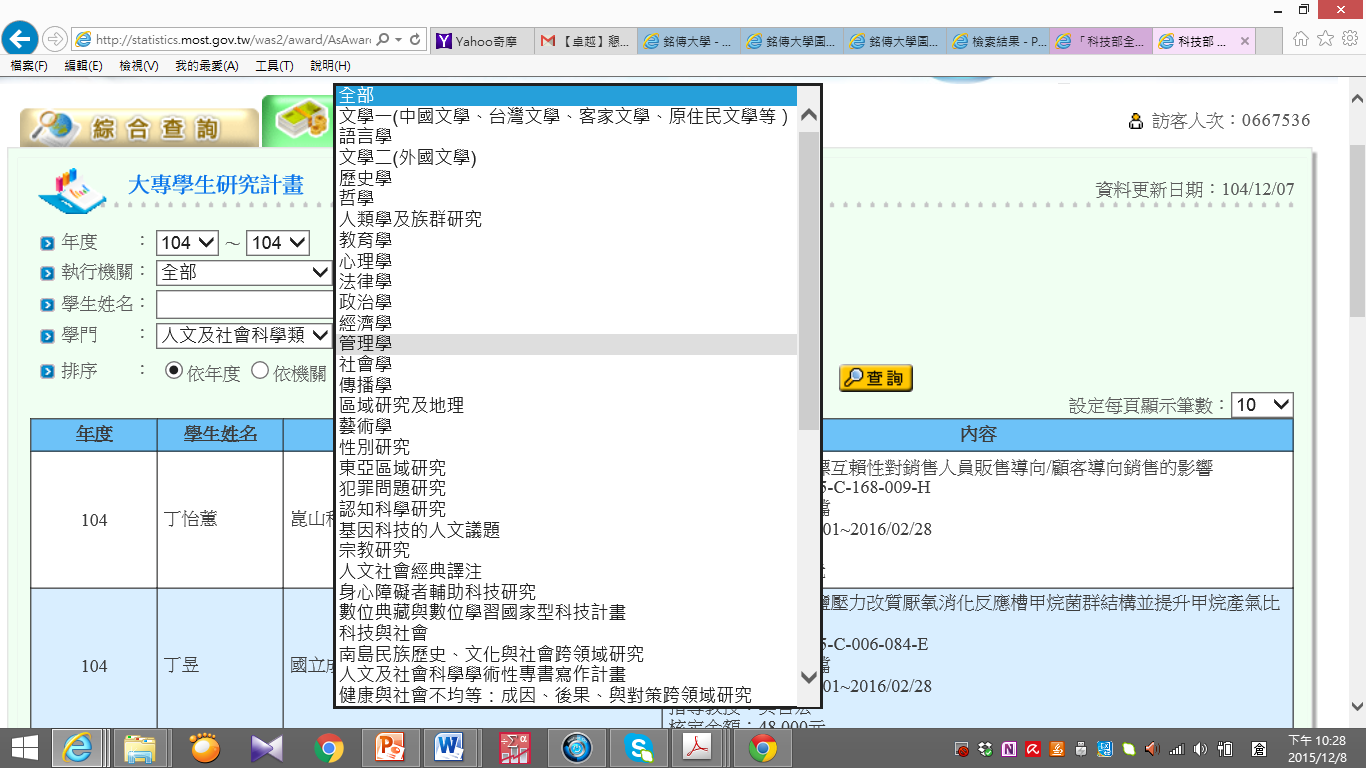 38
39
圖書館：電子資源系統
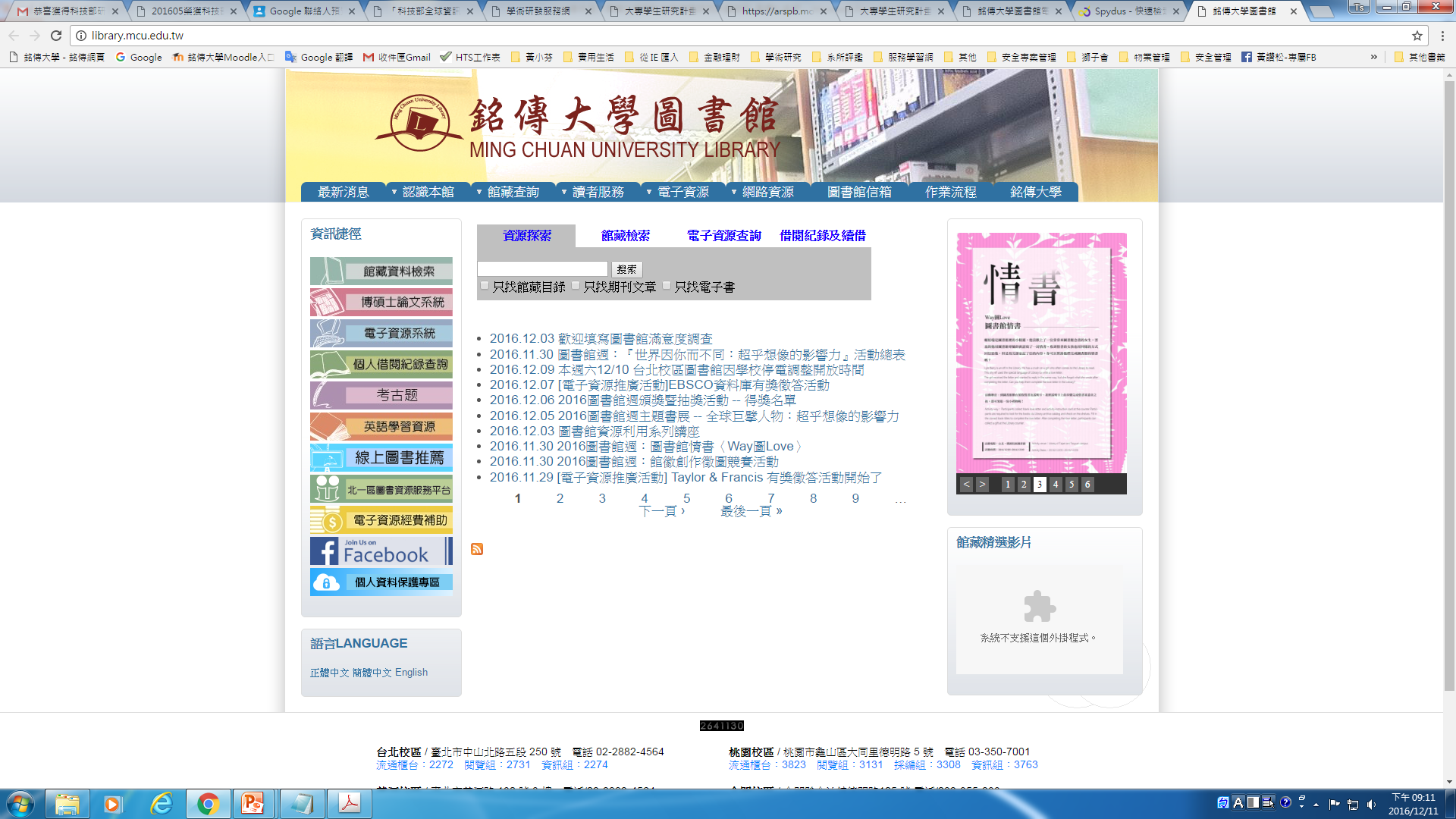 40
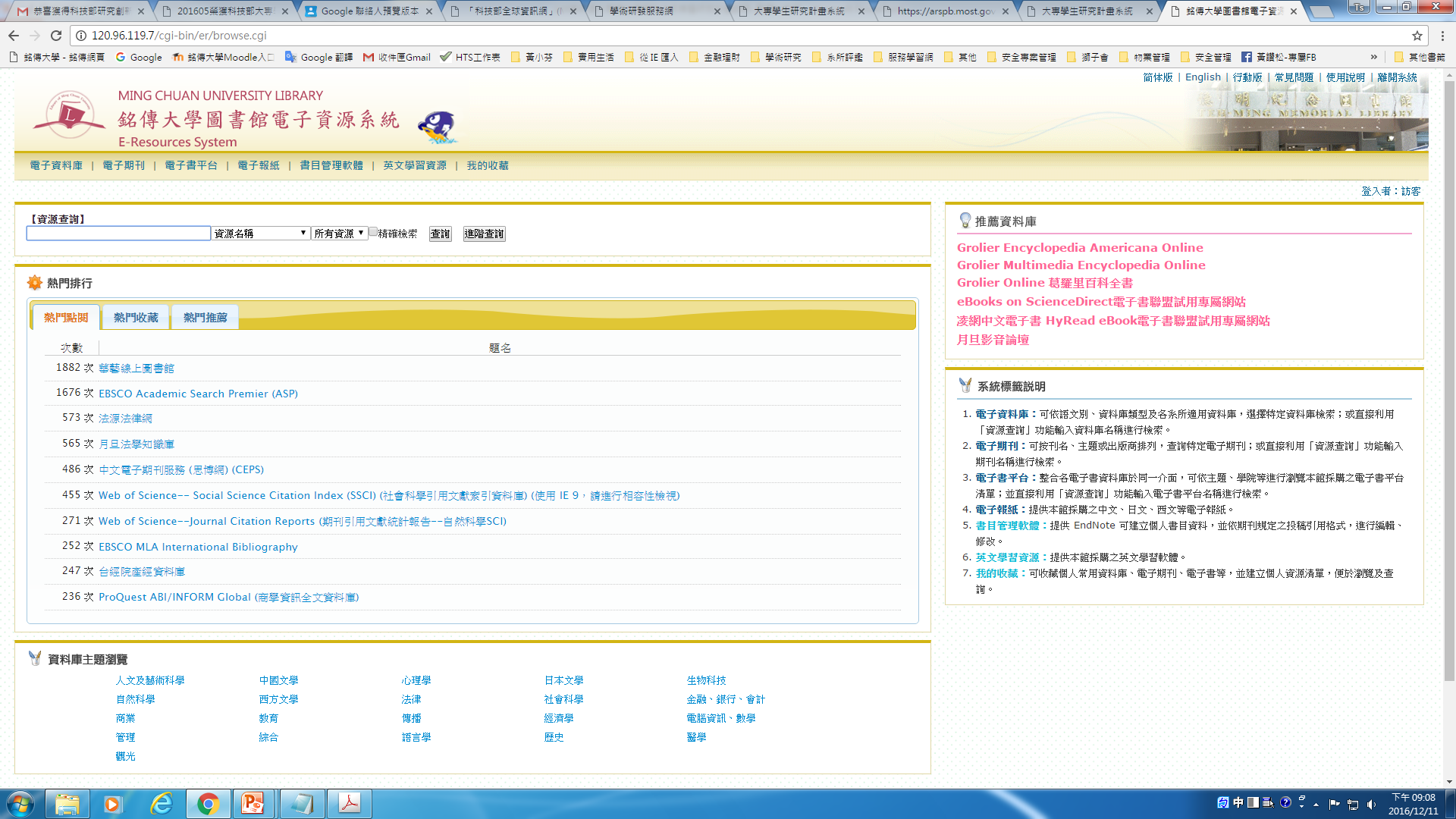 41
研究動機與研究問題怎麼寫
評估重要性的主要來源(重要中的重要)
強調議題的重要性。
根據研究架構逐一找出該議題的缺口。
依序論述此一缺口的價值，進一步仔細討論你研究架構內的每一細節，並說明為何要討論這個細節。
研究問題：綜合上述缺口，以條列方式簡要地陳述(幾個缺口就有幾個問題)。
42
文獻探討-怎麼寫
想理解什麼主題：
 緊扣題目旨趣、問題意識。
有哪些知識可以回應問題呢？
蒐集現有文獻。
文獻回饋與反思-引用的文獻與研究關聯/幫助
加入個人觀點、評述與討論。
寫不出來表示資料蒐集不夠
43
文獻探討-怎麼寫
站在巨人的肩膀上看得更高更遠
如何找文獻
校內中文期刊全文「華藝線上圖書館」
先登入校內圖書館電子資源資料庫
（在學校網域登入，可免費下載全文）http://erm.lib.mcu.edu.tw/cgi-bin/er/browse.cgi
44
文獻探討-怎麼寫
台灣碩博士論文(國圖)
http://ndltd.ncl.edu.tw/cgi-bin/gs32/gsweb.cgi/ccd=y6m6nC/login?jstimes=2&loadingjs=1&o=dwebmge&ssoauth=1&cache=1481099675573
台灣期刊論文(國圖)
http://readopac3.ncl.edu.tw/nclJournal/search/search.jsp?search_type=sim&la=ch
45
研究方法-怎麼寫
研究方法需能對應問題、文獻資料
舉例：
1. 說明操作化歷程
2. 問卷設計：李克特量表等
3. 訪談大綱設計：深度訪談大綱
4. 實驗法設計：實驗組、控制組
5. 次級資料分析：政府單位的公開調查等
題目研究目的研究文獻研究方法(賓果)
46
選定研究方法
研究議題本身的需要性
新（時事）或舊（既存）？
簡單或複雜？
【請益指導教授】
我的能力或專長
過去的訓練  vs. 未來的學習
【研究所進修或職場專業】
47
選定研究方法
國內外相關研究
參考學術著作或期刊
避免使用網站資料
【自我學習或指導教授提供】
時效性
研究執行期限為8個月(計畫規定)
【方法適切為要】
48
預期成果-怎麼寫
一、整合前文理論，提出預期成果
二、提出執行時程及具體進度
三、研究貢獻
（一）學理上之貢獻
（二）實務上之貢獻
49
參考文獻-怎麼寫
參考相關學術領域研究格式(如: APA格式)
Journal Article(期刊文章)
格式：作者（年）。文章名稱。期刊名稱，卷(期)，頁碼。
黃讚松（2011）。居家環境與住宅竊盜被害之研究。警學叢刊，41（5），163-191。
Guldenmund, F. W. (2000). The nature of safety culture: a review of theory and research. Safety Science, 34(1), 215-257.
 Book(專書)
格式：作者（年）。書名。出版地點：出版商。
黃讚松（2014）。安全導論(Introduction to Security)。台北市：三民書局。
Alcock, P., May, M., & Wright, S. (2011). The student's companion to social policy. New York: John Wiley & Sons.
 Thesis(博碩士論文)
格式：作者（年）。論文名稱。校系所博/碩士論文，學校所在地。
林錫動（2002）。台灣與大陸物業管理產業結構分析一兼論跨國物業管理公司之進入策略。國立台灣大學國際企業研究所碩士論文，台北市。
Hungerford, N. L. (1986). Factors perceived by teachers and administrators as simulative and supportive of professional growth (Unpublished doctoral dissertation). State University of Michigan, East Lansing, Michigan. 
Conference Paper(研討會文章)
格式：作者（年）。論文名稱。「研討會名稱」發表之論文，舉行地點。
黃讚松、徐敬傑、廖子珺、黃信瑜、李淑婷（2015）。作業風險管理評估方法分析之研究。「2015第四屆應急管理論壇(2015 Summit on Emergency Management)研討會論文集」發表之論文，傳大學台北基河校區國際會議廳。 
Einarsen, S., & Hoel, H. (2001). The Negative Acts Questionnaire: Development, validation and revision of a measure of bullying at work. Paper presented at the 10th European congress on work and organisational psychology, Prague.
50
摘要-怎麼寫
What, Who, How, Expectation of research 
範例
本研究主要是想針對大學生的….進行探討(what)，期望以北部6所大學生為研究對象(who)，擬採用問卷調查法，針對大學生的…進行調查(how)，期望透過本研究的探索可以獲得以下成果：1……
2……;3…….;最後本研究也會針對研究結果提出管理實務建議及說明研究限制。

參考科技部大專學生專題計畫成果
51
參考範例(重要網站)
本校教卓科技部大專學生研究計畫專區
各年度說明會檔案優秀老師經驗傳授
各年度創作研究獎實例優秀同學作品
題目: 以體驗行銷建構台灣旅遊景點之文化商品設計策略
指導教授：衛萬里教授
撰寫人：品設系莊雯惠同學
http://www.tec.mcu.edu.tw/zh-hant/node/1785
52
結案報告
大專生科技部結案報告：各年度結案報告，全文已可查詢：http://statistics.most.gov.tw/was2/award/AsAwardMultiQuery.aspx
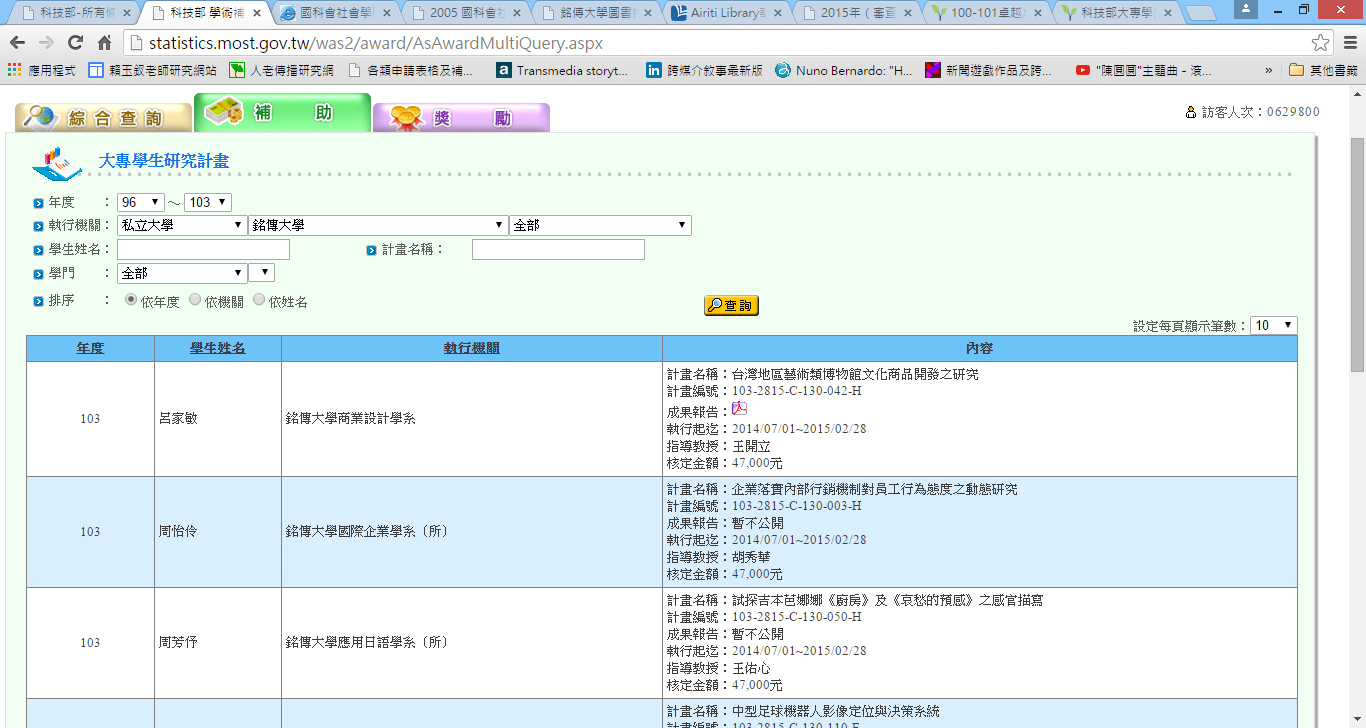 53
結  論
科技部審查是一項主觀中力求客觀的評審過程，評審雖有一定標準，但是不可否認，審查者的偏好具有決定性的影響，因此，建議同學全力準備，但平常心看待結果
研究是拼出來的潛能才會被激發出來
研究時間管理重要性
Fail is normal.
祝大家申請順利!
54